15 March 2017
Briefing to Portfolio Committee of the Higher Education and Training on review of the draft 2017-18 APPs
Reputation promise/mission
The Auditor-General of South Africa has a constitutional mandate and, 
as the Supreme Audit Institution (SAI) of South Africa, it exists to strengthen our
country’s democracy by enabling oversight, accountability and governance in the 
public sector through auditing, thereby building public confidence.
2
Purpose of the briefing
To provide the chairperson of the Portfolio Committee (PC) with audit insights on the interim review of 2017-18 draft annual performance plans (APPs) of the department and its public entities in an effort to add value to oversight
3
Key committee considerations when reviewing the APP
[Speaker Notes: Are the Strategic Plans and Annual Performance Plans aligned to the Medium-Term Strategic Framework (MTSF) outcomes and priorities?
Are indicators relevant to the institution’s mandate and the realisation of strategic goals and objectives?
Is there a logical link between objectives, indicators and targets?
Does the APP include a complete set of indicators that is relevant to the objectives that need to be achieved e.g. are all customised sector indicators relevant to the institution included in the APP?
For those programme performance indicators that need to be reported quarterly, are the quarterly targets included in the APP?
For each programme performance indicator, does the technical indicator description contain minimum required information?
Is each performance indicator well defined and verifiable, as defined in the framework?
Is there a clear identification of other data sources used to determine the baseline of the performance target in cases where the target set for the year is new and prior year's performance can therefore not be used as a baseline?
Is the overall alignment between the budget and APP evident and clear?
Does each performance target comply with the SMART criteria?]
AGSA review of the draft 2017-18 APP
5
Criteria used to assess indicators
[Speaker Notes: Well-defined, i.e. clear, unambiguous definition so that data will be collected consistently and will be easy to understand and use.
Verifiable, i.e. it must be possible to validate the processes and systems.
Relevant, i.e Must relate logically and directly to an aspect of the entity’s mandate]
SMART criteria for performance targets
S
Nature and required level of performance can be clearly identified
PECIFIC
M
Required performance can be measured
EASURABLE
A
Realistic given existing capacity
CHIEVABLE
R
Required performance is linked to achievement of goal
ELEVANT
Time period/deadline for delivery is specified
T
IME BOUND
7
[Speaker Notes: For our review purposes, the focus was on:
Specific i.e. the nature and the required level of performance can be clearly identified    
Measurable:  the required performance can be measured
Time bound:  the time period or deadline for delivery is specified]
Comparison between current year and prior year budget
%
%
[Speaker Notes: Note: The information contained in this slide must be populated with the programme and budget information relevant to specific auditees.
This include an analysis of the budget, how much will be spent on various programmes, the purpose is to determine the extent to which the allocated resources are geared towards service delivery]
Budget analysis – Dept (cont.)
Economic classification
Department of Higher Education and Training
% budget spend on employee remuneration
[Speaker Notes: Note:  Please populate graph with information relevant to specific auditees.]
Review findings on draft 2017/18 APP
Department of Higher Education and Training (DHET)
Scope
We assessed the indicators and targets against the “SMART” criteria for programmes.

Outcome
No significant findings were identified for the following selected programmes:

Programme 2:  Planning, policy and strategy
Programme 3: University education
Programme 4: Technical and vocational education and training
Programme 5: Skills development
Programme 6: Community education and training

Other matters
Three outcome indicators under programme 4 have zero targets due to no funding being available, as reported in the APP.
10
Review findings on draft 2017/18 APP
Significant findings were identified for the following entities:
Public entities
11
Review findings on draft 2017/18 APP
Public entities (cont.)
Indicators not well-defined
[Speaker Notes: Use slide if interim review was performed and findings were raised.]
Review findings on draft 2017/18 APP
Public entities (cont.)
Indicators not verifiable
[Speaker Notes: Use slide if interim review was performed and findings were raised.]
Review findings on draft 2017/18 APP
Public entities (cont.)
Indicators not complete
[Speaker Notes: Use slide if interim review was performed and findings were raised.]
Review findings on draft 2017/18 APP
Public entities (cont.)
Targets not specific
[Speaker Notes: Use slide if interim review was performed and findings were raised.]
Review findings on draft 2017/18 APP
Public entities (cont.)
Targets not measurable
[Speaker Notes: Use slide if interim review was performed and findings were raised.]
Review findings on draft 2017/18 APP
Public entities (cont.)
Targets not time-bound
[Speaker Notes: Use slide if interim review was performed and findings were raised.]
QUESTIONS
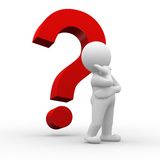 18